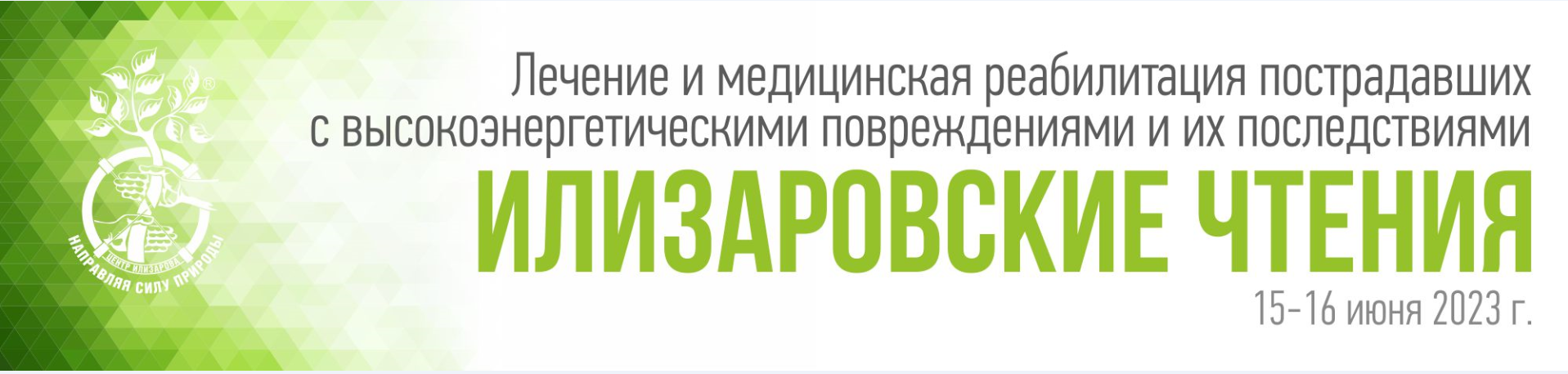 Факторы риска развития хронической боли и посттравматического остеоартрита после повреждения коленного сустава
Черникова А.А., Каратеев А.Е., Макаров М.А., Нестеренко В.А., Бялик Е.И., Бялик Е.И., Буриков Н.Г.

ФЕДЕРАЛЬНОЕ ГОСУДАРСТВЕННОЕ БЮДЖЕТНОЕ НАУЧНОЕ УЧРЕЖДЕНИЕ "НАУЧНО-ИССЛЕДОВАТЕЛЬСКИЙ ИНСТИТУТ РЕВМАТОЛОГИИ ИМЕНИ В. А. НАСОНОВОЙ"
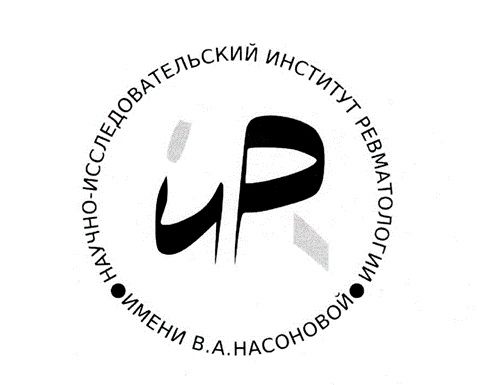 ЦЕЛЬ
Определить клинические факторы, связанные с развитием хронической боли и ранних стадий посттравматического остеоартрита после повреждения коленного сустава
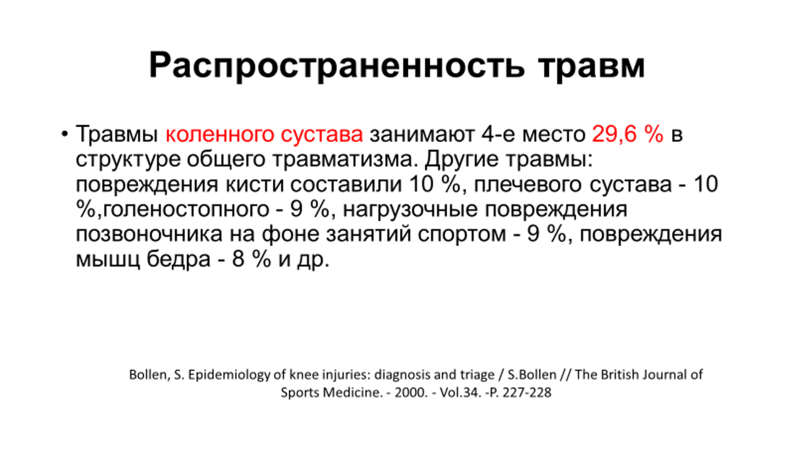 АКТУАЛЬНОСТЬ
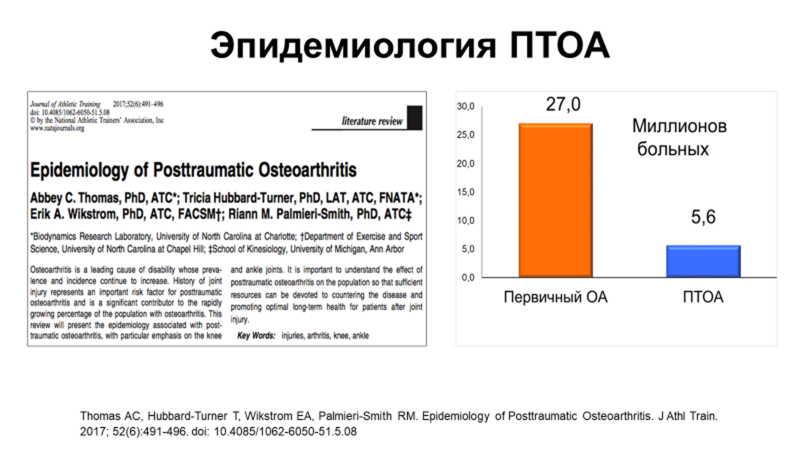 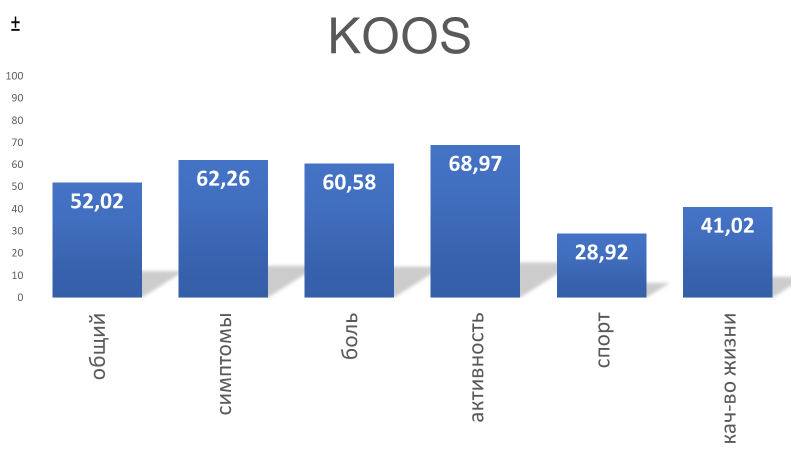 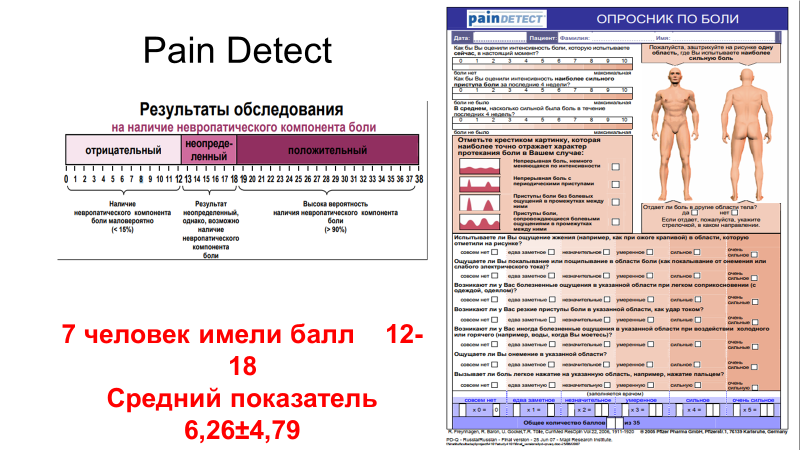 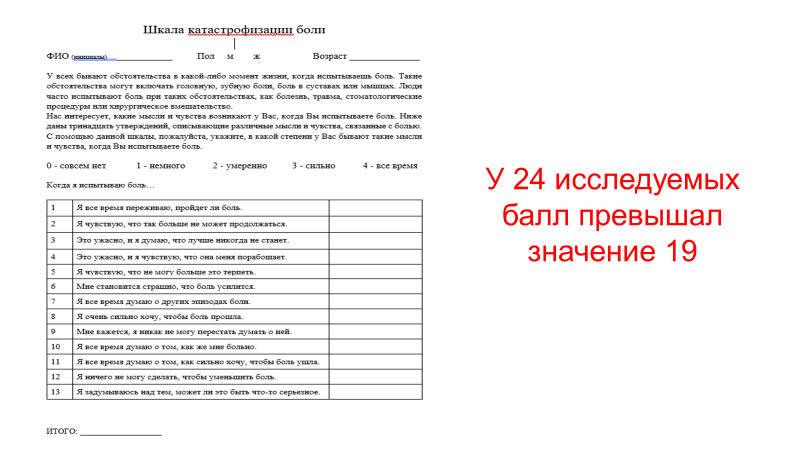 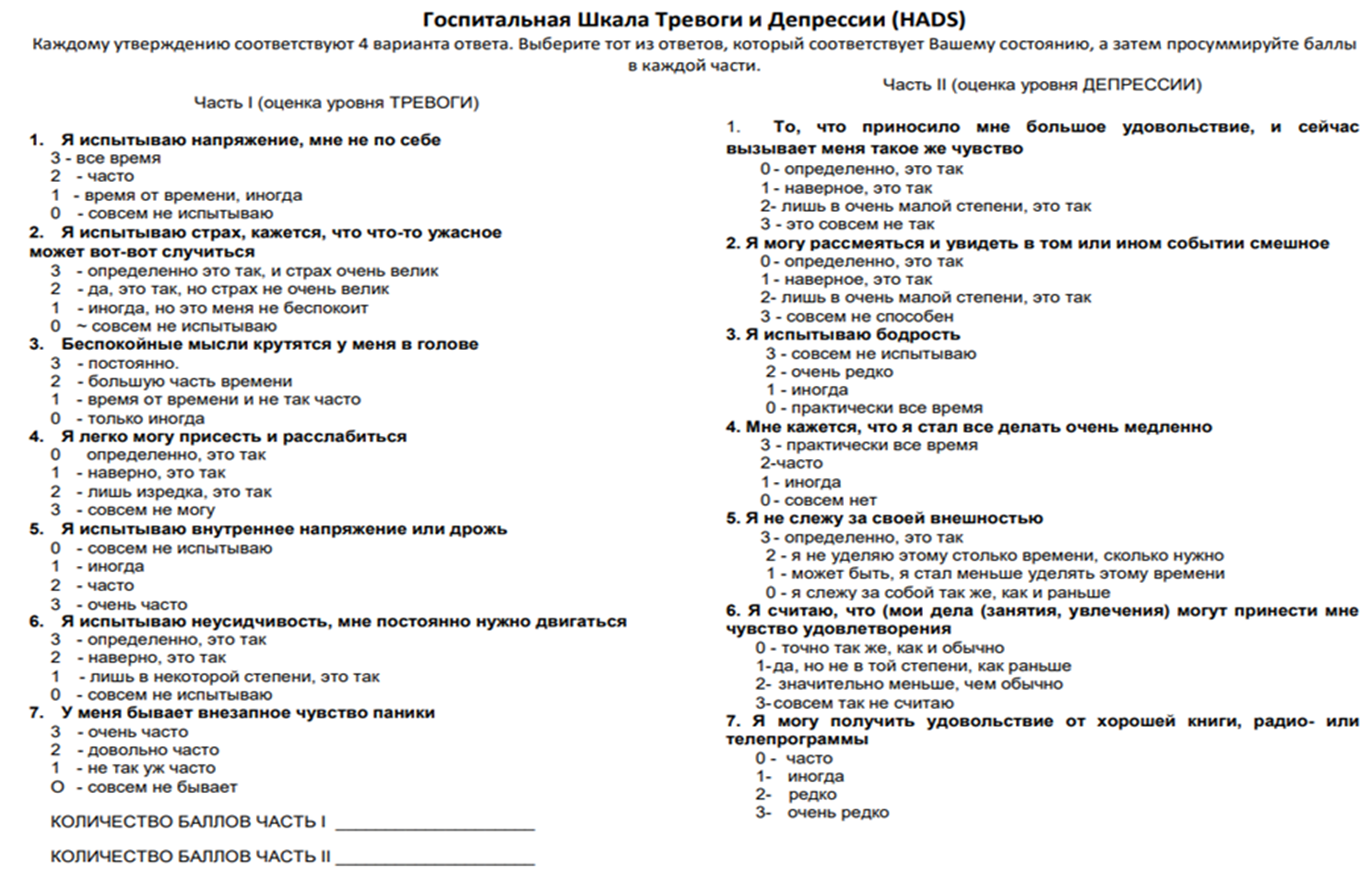 62 человека из 72 имели признаки депрессии и/или тревоги